Большой звездчатый додекаэдр, вписанный в правильный додекаэдр. Трехмерная модель.
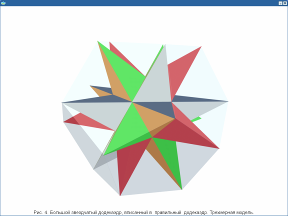 Усеченный додекаэдр. Трехмерная модель
Правильный икосаэдр.
Выпуклый многогранник. Иллюстрация
Двугранный угол многогранника. Иллюстрация
Невыпуклый многогранник. Иллюстрация
Построение сечения четырехугольной пирамиды плоскостью. Анимация
Сечение призмы плоскостью.
Сечение призмы под углом к основанию.
Применение метода трех перпендикуляров.
Пересекающиеся плоскости.
Положение точки в пространстве
«Уравнение плоскости». 11 класс
Пирамиды». 10 класс.
Симметрия кишечнополостных.
Отражение луча света относительно трех взаимно перпендикулярных плоскостей.
Решение задач по теме «Сфера».
Пирамиды Египта.
Измерение высоты пирамиды Фалесом.